МКОУ «Вечерняя (сменная) общеобразовательная школа № 2 при исправительной колонии»
 с. Чугуевка Приморского края
Образование и правописание
 причастий
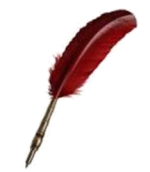 Кисель Елена Анатольевна, учитель высшей квалификационной категории
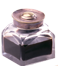 Вот свойство моё обязательное:
Склоняюсь я, как прилагательное.
На все вопросы его отвечаю.
Глагол по значению напоминаю. 
                                  П. Чесноков.
Причастие как часть речи
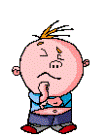 Общее грамматическое значение:
обозначает проявляющийся по временам признак предмета по действию и отвечает на вопросы какой? какая? какое? какие?
Начальная форма:
мужской род, именительный падеж, единственное число (летящий)
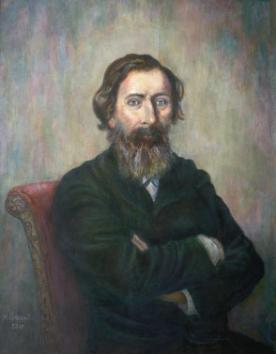 Причастие – это «часть речи, 
причастная глаголу в образе 
прилагательного».
(В.И. Даль)
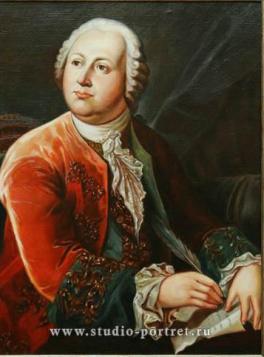 «Сии глагольные имена служат 
к сокращению человеческого слова, заключая в себе имени и глагола силу».                                                                           (М.В. Ломоносов)
Морфологические признаки
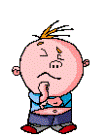 постоянные
глагола
действительные
страдательные
прилагательного
вид, время (наст. прош.), возвратность, переходность
непостоянные
полное или краткое                 (у страдательных), падеж, число, род (в ед.ч.)
Синтаксическая роль
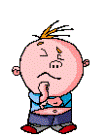 определение или именная часть
сказуемого
х
Тьма,  пришедшая со Средиземного моря,
 накрыла ненавидимый прокуратором  город.
~~~~~~~~~~~~~~~~~~~~~~~~~~~~~~~~~~~~~~~~~~~~~~~
х
~~~~~~~~~~~~~~~~~~~~~~~~~~~~~~~~~~~~~~
Солнце уже снижалось над Лысой горой, и 
была эта гора оцеплена двойным оцеплением.
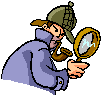 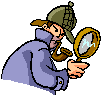 Детективное агентство «ШИК»   (школа при исправительной колонии) приступило к расследованию по делу:
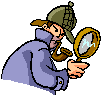 «Образование      и правописание причастий»
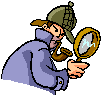 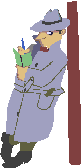 [Speaker Notes: Включить звук: музыка в формате WAV волновое аудио.]
Обнаружены:
1. глаголы;
2. причастия настоящего времени;
3. причастия прошедшего времени.
Доказательства по делу:
1. правописание причастий настоящего   времени;
2. образование причастий;
3. Н и НН в страдательных причастиях прошедшего времени и в отглагольных прилагательных;
Итог
4. пунктуация;
5. тест.
Образование причастий
Глаголы
переходные
непереходные
действительные
причастия
действ. 
прич.
страдат. 
прич.
несовершенный вид
совершенный вид
настоящего времени
прошедшего времени
прошедшего времени
3, реже 4 формы
[Speaker Notes: Щелчок на «переходные» - появление стрелок и надписей; далее анимация по образцу.]
Образование причастий настоящего времени
от основы настоящего времени 
глаголов несовершенного вида
страдательные
действительные
-ущ- /-ющ-
-ащ- / -ящ-
-ем- / -ом-
-им-
от глагола
 I спр.
от глагола
 II спр.
от глагола
 I спр.
от глагола
 II спр.
Образовать причастия настоящего времени
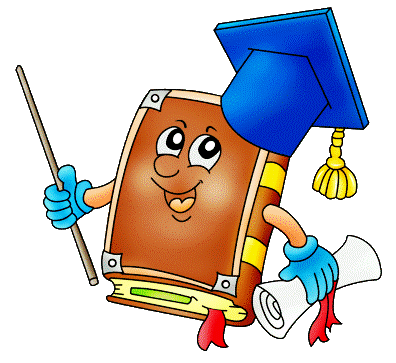 страдательные
действительные
I спр.
I спр.
цвет ут
цвет-ущ-ий
освеща ем
I спр.
пада-ющ-ий
пада ют
освеща-ем-ый
II спр.
II спр.
лет ят
лет-ящ-ий
ненавид им
II спр.
ненавид-им-ый
леж ат
леж-ащ-ий
Вставить пропущенные буквы
Мел   щий  муку работник, пил   щие дерево рабочие, ла   щая собака, стел   щийся туман, дремл   щий старик, ссор   щиеся воробьи,  та   щий снег, стро   щееся здание, знач   щееся по списку количество, клокоч   щий смех, слыш   мый издалека, прослушива   мый телефон, колебл   мый ветром, кле   мая поверхность, муч   мый жаждой.
ю
..
я
..
ю
..
ю
..
ю
..
я
..
ю
..
я
..
а
..
..
у
и
..
..
е
е
..
и
..
..
и
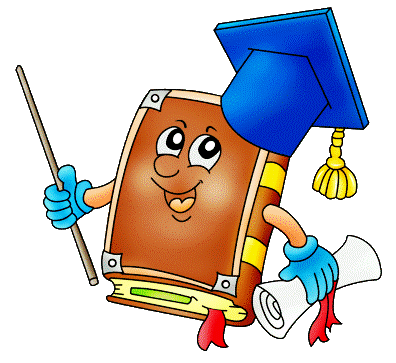 ПРОВЕРИТЬ
[Speaker Notes: После выполнения учащимися задания щелчок мышкой, и появляется фигура «Проверить», по ней щёлкнуть один раз.]
Образование действительных причастий прошедшего времени
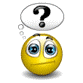 читать
чита л
читавший
Действительные причастия прошедшего времени образуются от основы переходных и непереходных глаголов прошедшего времени совершенного и несовершенного вида при помощи суффиксов –вш- / -ш-.
нести
нёс
нёсший
замёрз
замёрзнуть
замёрзший
замереть
замер
замерший
[Speaker Notes: Щелчок на заголовок – появление и исчезновение способа образования причастий, далее последовательное появление надписей]
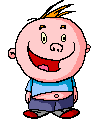 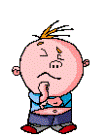 Образование страдательных причастий прошедшего времени
смешать
НН
смешанный
потерять
Страдательные причастия прошедшего времени образуются от  основы инфинитива переходных глаголов совершенного и несовершенного вида при помощи суффиксов –нн- / -енн- (-ённ-) / -т-.
НН
потерянный
построить
ЕНН
построенный
увидеть
ЕНН
увиденный
?
Когда страдательные причастия прошедшего времени образуются при помощи суффикса –НН-, а когда при помощи суффикса –ЕНН-?
осудить
осуждённый
ЁНН
спеть
т
спетый
[Speaker Notes: Щелчок на заголовок – появление и исчезновение способа образования, далее последовательное появление надписей и вопросительного знака. Щелчок на ? – появление и исчезновение вопроса, исчезновение думающего человечка и появление радующегося.]
Образовать возможные формы причастий
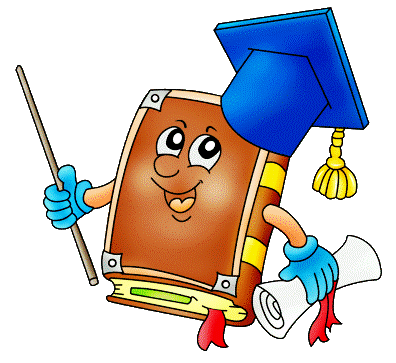 I спр.
Бросать
(несов.в., перех.) –
бросающий,
бросавший,
бросаемый.
II спр.
Бросить
(сов.в., перех.) –
бросивший,
брошенный.
I спр.
Бороться
(несов.в., неперех.) –
борющийся,
боровшийся.
I спр.
(несов.в., перех.) –
колющий,
коловший,
Колоть
колотый.
I спр.
Дремать
(несов.в., неперех.) –
дремлющий,
дремавший.
I спр.
Посеять
(сов.в., перех.) –
посеявший,
посеянный.
Безмолвное море, лазурное море,
Стою очарован над бездной твоей.
                               В.А.Жуковский.
Последняя  туча рассеянной бури!
Одна ты несешься по ясной лазури,
Одна ты наводишь унылую тень,
Одна ты печалишь ликующий день.
                                     А С. Пушкин.
Действительные причастия  настоящего времени: ликующий.

Действительные причастия прошедшего времени: засохший.

Страдательные причастия настоящего времени: томим.

Страдательные причастия прошедшего времени:
очарован, рассеянной, безуханный, забытый.
Духовной жаждою томим,
          В пустыне мрачной я влачился,
И шестикрылый серафим
На перепутье мне явился;
                                  А.С.Пушкин
Цветок засохший, безуханный,
Забытый в книге вижу я;
И вот уже мечтою странной
Душа наполнилась моя. 
	 А.С.Пушкин.
ПРОВЕРИТЬ
?
Н и НН в причастиях и отглагольных прилагательных
Сколько букв Н пишется в кратких причастиях?
Н
НН
(крашеный пол)
(покрашенный пол)
(вязанный бабушкой свитер)
(вязаный свитер)
(тушить – тушёный)
(решить – решённый)
н
н
(балованный)
Исключения: смышлёный, названый, желанный, священный, неслыханный, нежданный, нечаянный, негаданный и др.
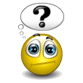 Образовано от глагола   совершенного вида
Есть суффиксы -ова- /             -ёва-
Образовано от глагола несовершенного вида
Слова – исключения    жёва  ый, кова  ый
Нет приставки
прилагательное
причастие
Нет зависимого слова
Есть зависимое слово
Есть           (кроме не)
[Speaker Notes: По щелчку исчезновение заголовка слайда, далее последовательное появление таблицы и рисунка.. Рисунок-триггер: по щелчку – условие выбора орфограммы, далее последовательное появление надписи, после появления стрелки  щелчок по триггеру, появление части речи (причастие или прилагательное), щелчок – перемещение надписи, последовательное появление (через 2 сек.) условия выбора орфограммы. Далее анимация по образцу. Щелчок по триггеру – появление слов-исключений и вопросительного знака. Щелчок по ? – появление надписи и её исчезновение.]
Ране..ый боец
Изране..ый солдат
Некоше..ый клевер
Скоше..ая трава
Гружё..ая лесом баржа
Линова..ая тетрадь
Листы пронумерова..ы
Скова..ые движения
Отчая..ый крик
Писа..ые людьми законы
Свеча погаше..а
нн
или
2, 4, 5, 6, 8, 9, 10
н
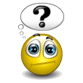 [Speaker Notes: НН – триггер, по щелчку на него появляется ответна задание.]
Поучительная история
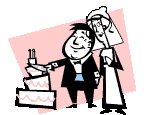 Недавно я был посажёным отцом 
На свадьбе у младшего брата. 
Невеста, хотя и не вышла лицом, 
Но, уверяли, богата.
Названый мой братец был очень смышлёный: 
Невесту с солидным приданым нашёл он. 
Позарился брат на сундук её кованый – 
Нашёл после свадьбы в нём рубль лишь жёваный, 
Кафтан ещё ношеный – переношенный. 
Да так и остался с лицом перекошенным.
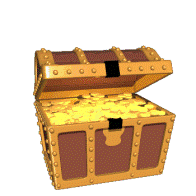 Мораль такова: на чужое позаришься – 
И в дураках непременно останешься.
Выписать причастия, распределив их по значению и по форме
Действительные: сопутствуемый (наст.в.), относившиеся, прихордивших, начальствовавшего (прош.в.). Страдательные: полученные (прош.в.).
х
1
,
2
,
Возвратившись со смотра  Кутузов  сопутству   мый 
австрийским генералом  прошёл в свой кабинет  и 
кликнув  адъютанта  приказал подать себе некоторые 
бумаги  относившиеся до состояния  приходивших войск 
и   письма   получе     ые от эрцгерцога Фердинанда 
начальствовавшего передовою армией.
..
е
~~~~~~~~~~~~~~~~~
3
4
5
,
,
~~~~~~~~~~~~~~~~~~~~~~~~~
6
,
х
7
,
8
9
,
х
~~~~~~~~~~~~~~~~~~~~~~~~~~~~~~~~~~~~~~~~~~~~~~~~~~~~
х
10
11
,
12
,
нн
...
~~~~~~~~~~~~~~~~~~~~~~~~~~~~~~~~~~~~~~~~~~
~~~~~~~~~~~~~~~~~~~~~~~~~~~~~~~~~~~~~~~~~~
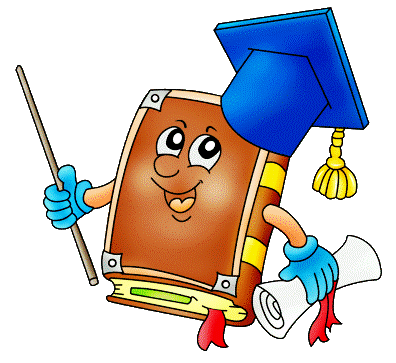 ПРОВЕРИТЬ
[Speaker Notes: После выполнения учащимися задания – щелчок мышкой, появление триггера «Проверить».]
ТЕСТ
В каком ряду в обоих словах на месте пропуска пишется буква Е?
разнош..нный, ове..ны
-
завис..вший, удерж..ный
-
потревож..нный, движ..мый
-
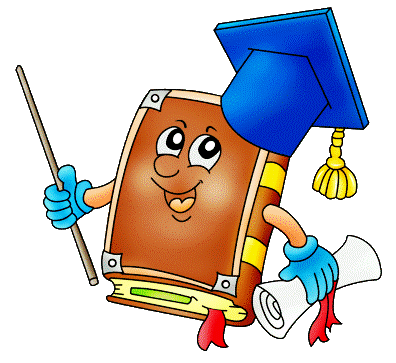 вынес..нный, рису..мый
+
В каком ряду в обоих словах на месте пропуска пишется буква Ю?
дыш..щий, ре..щий
-
мол..щий, мел..щий
-
бре..щийся, ла..щий
+
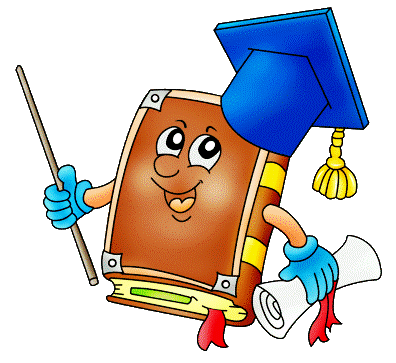 трепещ..щий, кол..щий
-
В каком ряду в обоих словах на месте пропуска пишется буква И?
ненавид..мый, немысл..мый
+
колебл..мый, независ…мый
-
подмеч...нный, слыш..мый
-
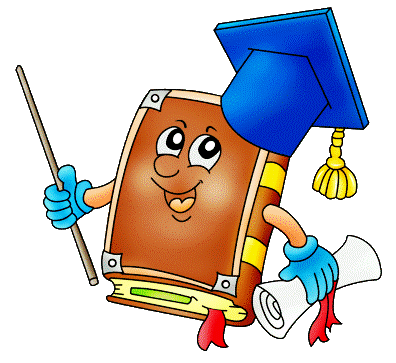 узнава..мый, реша..мый
-
В каком ряду в обоих словах на месте пропуска пишется буква Я?
посе..нный, обстрел..нный
+
увенч..нный, скле..нный
-
застрел..нный, рассе..нный
-
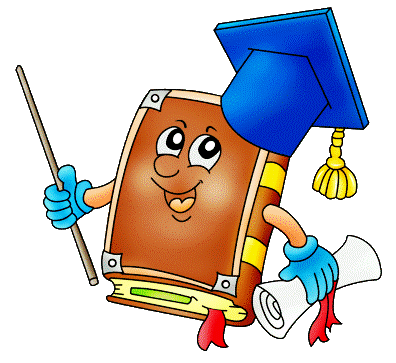 раскро..ный, застел..нный
-
В каком ряду в обоих словах на месте пропуска пишется буква Е?
расходу..мые, замеш..нный (в историю)
-
пригрева..мое, законч..нный
+
налаж..нный, знач..мый
-
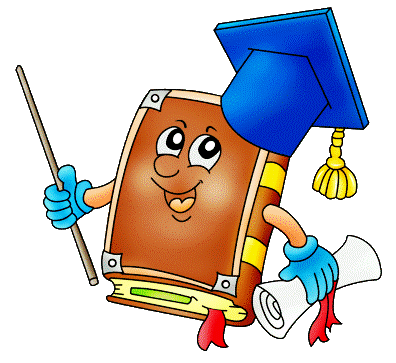 разве..нный, постро..нный
-
В каком варианте ответа правильно указаны цифры, на месте которых пишется НН?
Мощё(1)ая мраморной плиткой прихожая украше(2)на стекля(3)ыми вазами и золочё(4)ой мебелью, созда(5)ой лучшими мастерами Италии.
1)
1, 3, 5
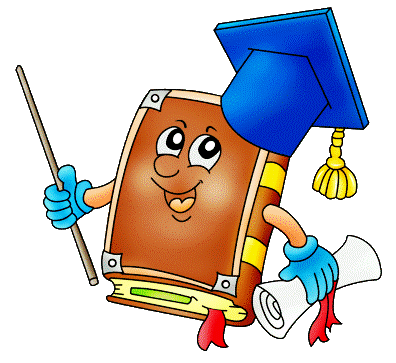 2)
1, 3, 4, 5
3)
1, 2, 3, 4, 5
В каком варианте ответа правильно указаны цифры, на месте которых пишется НН?
В середине комнаты стоял стол, покрытый оборва(1)ой чёрной клеёнкой, из-под которой во многих местах виднелись края, изреза(2)ые перочи(3)ыми ножами. Кругом стола было несколько некраше(4)ых, но от долгого употребления залакирова(5)ых табуретов.
1)
1, 3, 4, 5
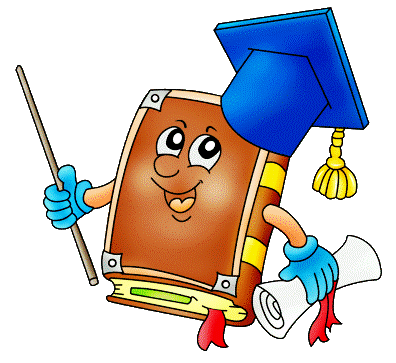 2)
1, 2, 5
3)
1, 2, 3, 5
В каком варианте ответа правильно указаны цифры, на месте которых пишется Н?
Затем перед прокуратором предстал светлобородый красавец с орли(1)ыми перьями в гребне шлема, со сверкающими на груди золотыми льви(2)ыми мордами, в зашнурова(3)ой до колен обуви на тройной подошве и в наброше(4)ом на левое плечо багря(5)ом плаще.
1)
1, 2, 5
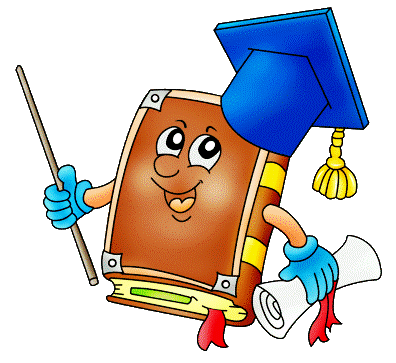 2)
1, 3, 4, 5
3)
1, 3, 4
В каком варианте ответа правильно указаны цифры, на месте которых пишется Н?
Среди лесов, унылых и заброше(1)ых,
Пусть остаётся хлеб в полях нескоше(2)ых!
Мы ждём гостей незва(3)ых и непроше(4)ых, 
Мы ждём гостей!
1)
1, 3, 4
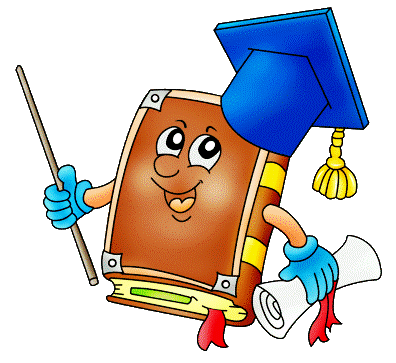 2)
2, 3, 4
3)
3, 4
ПРОВЕРИТЬ ТЕСТ
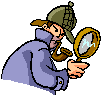 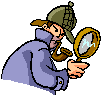 СПАСИБО
за урок!
Детективным агентством «ШИК»  расследование завершено.
Создана база знаний учащихся.
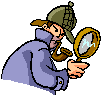 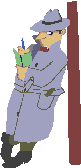 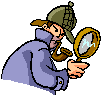 Использованные ресурсы
http://officeimg.vo.msecnd.net/en-us/images/MB900297074.gif   - жених и невеста;
http://img13.imageshost.ru/img/2011/08/21/image_4e5023a847d3a.jpg  - портрет В.И.Даля;
http://www.studio-portret.ru/images/portret_xolst_maslo/9_b.jpg  - портрет М.В.Ломоносова;
http://dc303.4shared.com/img/nCeaAyN-/s3/ag00317_.gif   - думающий мальчик;
http://s10.rimg.info/81021a53ab79a56ecb5ade493942d197.gif  - детектив;
http://s2.rimg.info/c42ed0d2fb3934e12d45ee723a3e0bdc.gif  - сыщик с лупой;
http://ts01.spaces.ru//tfil/b9ad5345abef7ac8961b359b51c5a120/1737183.f.100.128.jpg  - смайлик с вопросительным знаком;
http://us.cdn3.123rf.com/168nwm/clairev/clairev0901/clairev090100113/4215705-book-teacher--vector-illustration.jpg  - книга;
http://f1.pepst.com/c/7AA2F8/428210/ssc3/home/002/photos46/albums/ag00315____37935.gif_480_480_0_64000_0_1_0.gif  - смеющийся мальчик
http://img-fotki.yandex.ru/get/6301/161088577.a/0_99ab2_da67d03e_M  - чернильница и перо;
http://asceagr.free.fr/IMG/moton23.gif  - сундук;
Использованные ресурсы
15. http://010.mp3ostrov.com/get-other/c%2F0%2Fmp3%2F8%2F30019%2F3001908_74ab1273c4d4/0/0/0/0/NzcuMzQuOTYuMjAwb3M2aWYzZW85b3M2aWYzZW85/%D1%80%D0%BE%D0%B7%D0%BE%D0%B2%D0%B0%D1%8F%20%D0%BF%D0%B0%D0%BD%D1%82%D0%B5%D1%80%D0%B0%20%28mp3ostrov.com%29.mp3 – музыка из мультфильма «Розовая пантера».